※提出時は，各ページのコメントを削除してください※

○記載項目に沿ってご記入ください。
○プロジェクトの内容に合わせ、項目の追加などをお願いいたします。
※項目そのもののの削除は原則不可です。
（別紙）事業提案書参考様式
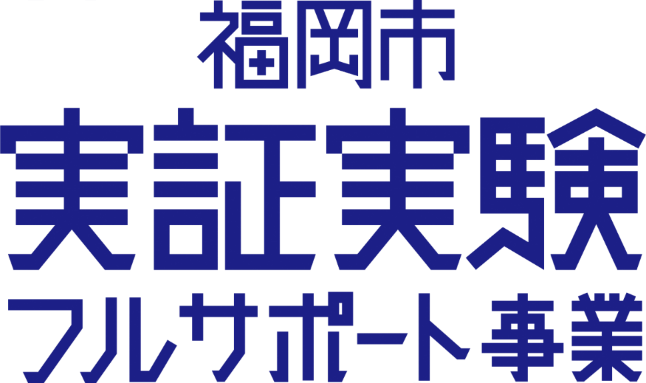 【プロジェクト名】
提案書（例）
【事業者名】
20●●.●●. ●●
１．事業者概要
【事業者名】
【設立年月】
【本社所在地】
（福岡市内拠点所在地）
【代表者名】
【資本金】
【従業員数】
【事業内容】 
【ホームページ】　等
←市内拠点については，
≪本社所在地が福岡市外であり，かつ，福岡市内に支社等に拠点がある場合≫
にご記入ください。
※上記の項目はいずれも記載必須です。
※その他，事業内容や特長を示すデータがあれば，任意で追加してください。
※複数の事業者で共同提案をする場合，
１枚目に代表提案事業社を記入し，スライドを複製の上，２枚目以降に共同提案事業社概要を作成してください。
２．事業・取組みについて
（１）解決したい社会課題
主に、下記のような内容について、詳しくご記入ください。
○プロジェクトを通じて解決したい社会課題
○社会課題を設定した背景
○プロジェクトの目的・目指す姿
実証可能性
社会性
２．事業・取組みについて
（２）これまでの取組み内容について




（３）事業を進めるにあたっての課題
これまで実施してきた事業・取組みの内容や状況についてご記入ください。
「今回なぜ、実証実験が必要なのか」という観点から、課題や改善が必要な事項等をご記入ください。
社会性
実証可能性
３．想定している実証実験
（１）実証内容


（２）実証フィールド


（３）対象者


（４）KPI
また、2-(1)の「社会課題」、2-(３)の「進めるにあたっての課題」を解決するために、どのような実証実験を想定しているのかをご記入ください。

①実証内容　 ←ここを特に具体的にお願いします。
②実証フィールド
③対象者
　※想定人数のほか，属性を具体的にご記入ください。
　※プロジェクトの内容によって，表現・記載が難しい場合などはご相談ください。
④KPI

（その他）
○実施フロー　
○実証期間　　
○安全性・信頼性の担保、サポート体制
などを可能な限り、想定している内容を具体的に記入してください。

※ページが不足する場合，追加してください。
社会性
安全性
実証可能性
４．福岡市に期待するサポート内容
（１）実証実験にあたって必要不可欠な内容




（２）その他、期待する内容
市からのサポートを期待する内容を、(1)、(2)に分け、可能な限り具体的に記載してください。

（例：想定される一部の例を記載しています。記載例のすべてについて、支援を確約するわけではありません。）
　○実証フィールド調整
　　　・●●団体へとの調整　　　・関係部署（○○に関する部署）との調整
　　　・モニター募集にむけた関係者調整
　○広報支援
　　　・実証開始のプレスリリース　　　・●●へのチラシ配布/ポスター添付依頼　　　・モニター募集のプレスリリース
　○行政データの提供
　　　・●●にかかる情報のオープンデータ化に向けた調整　　　
　○規制緩和提案に向けた協議
　　　※詳細は「8.事業化に向けた障壁となる規制」にご記入ください。　　　　　　など
実証可能性
その他（規制緩和・魅力）
５．実証実験における収支計画案
※実証実験の実現可能性の確認のため、
2-(5)「想定している実証実験」にかかる収支計画をご記入ください。
※収支がマイナスになる場合は、備考欄にどのように調達を行うのかをご記入ください。
（VC調達、補助金活用、他事業より補填　など）
実証可能性
６．事業化イメージ
実証実験の結果を元にサービス化する場合の事業化イメ―ジ、どのようにマネタイズするのかについてご記入ください。
○ターゲット顧客層
○顧客へどのように訴求するのか（顧客はなぜサービスを利用をするのか、顧客へどうアプローチするのか）
○現時点での資金計画や人員計画などのリソースの調達，事業化に向けたアクションなど、可能な範囲でご記入ください。
事業化可能性
市場性
７．類似製品/サービスへの優位性
※類似製品/サービスがない場合も、その旨をご記入ください。 
※類似製品/サービスがある場合、本プロジェクトにおける製品/サービスの優位性を可能な範囲でご記入ください。
先進性
市場性
事業化可能性
その他（規制緩和・魅力）
８．その他、PRしたい事項（任意）
特筆すべき事項などございましたら、ご記入ください。

（例）
○本プロジェクト/実証実験の基盤となる技術、プロトタイプなどがある場合、その概要、現時点での成熟具合
○福岡市の施策・事業との連携などの可能性がある場合、その内容
○実証実験実施時及び終了後の実装時に福岡市/福岡市民に還元しうるサービス　　　など
社会性
事業化可能性
その他（規制緩和・魅力）
９．事業化に向けた障壁となる規制（任意）
法規制が、プロジェクトの推進や更なる事業の拡大の障壁となっている場合は、
対象となる法律と緩和を期待する内容について、具体的にご記入ください。
その他（規制緩和・魅力）
社会性
先進性
安全性
実証可能性
市場性
事業化可能性